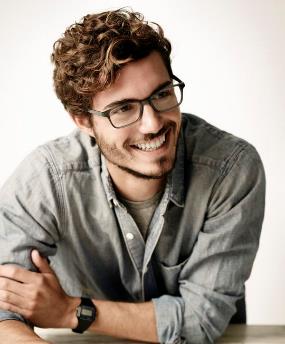 JOSEPH BAHLA
Position title
00212600000000
info@bestfreecv.com
PROFILE
Rabat, Morocco
Describe in a few lines your career path, your key skills for the position and your career goals. This is actually an introduction to your cover letter. Describe in a few lines your career path, your key skills for ,,,
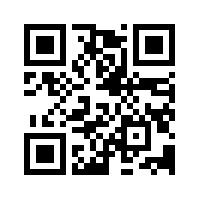 EDUCATION
WORK EXPERIENCE
CREATIVE DESIGNER
CMYK LTD 
Lorem Ipsum is simply dummy text of the printing and typesetting indu stry.
UNIVERSITY OF LOREX
MASTERS DEGREE
Lorem Ipsum is simply dummy text of the printing and typesetting indu stry
29 years old
Jan 2030 To Dec 2032
Jan 2030 To Dec 2032
MS WORD
PHOTOSHOP
UNIVERSITY OF LOREX
MASTERS DEGREE
Lorem Ipsum is simply dummy text of the printing and typesetting indu stry.
CREATIVE DESIGNER
CMYK LTD 
Lorem Ipsum is simply dummy text of the printing and typesetting indu stry.
Jan 2030 To Dec 2032
Jan 2030 To Dec 2032
POWERPOINT
INDESIGN
ILLUSTATOR
SKILLS
Languages
Professional
AWARDS
BEST IDEA 2018
Lorem Ipsum is simply dummy text of the printing and typesetting indu stry.
HOBBIES
ARABIC
ENGLISH
SPANISH
GERMAN
RUSSIAN